Ne dokolici, da športu!
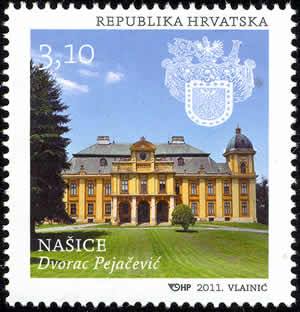 Marija Komjetan
Matea Vrbanić
Doris Miter
Marija Purgar
Luka Povreslo
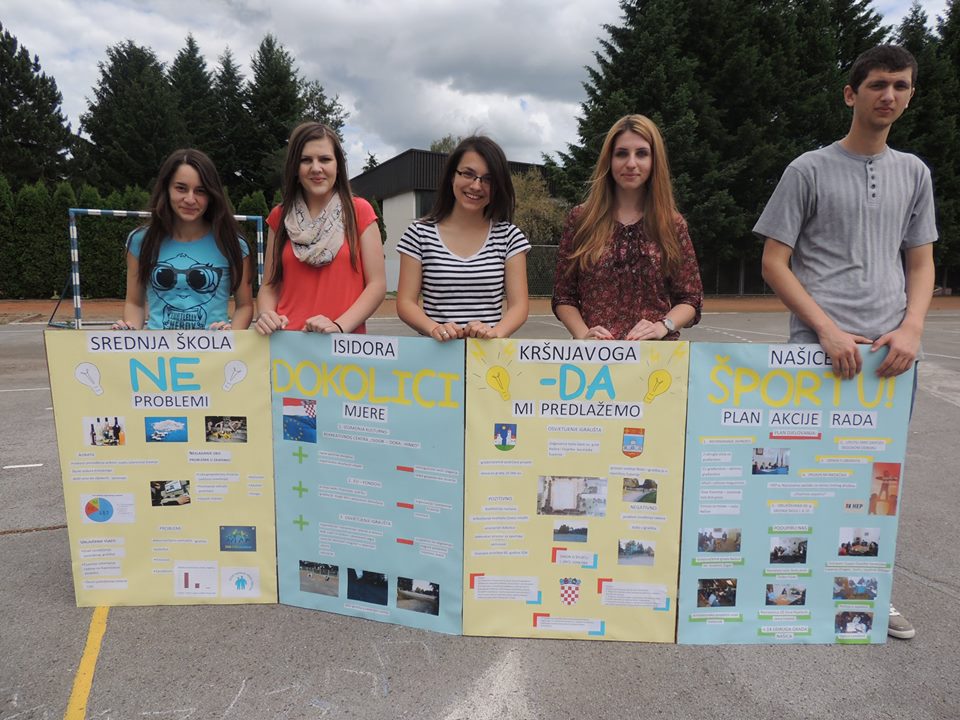 Srednja škola Isidora Kršnjavoga
Oko 1300 učenika
100 profesora
20 ostalih djelatnika
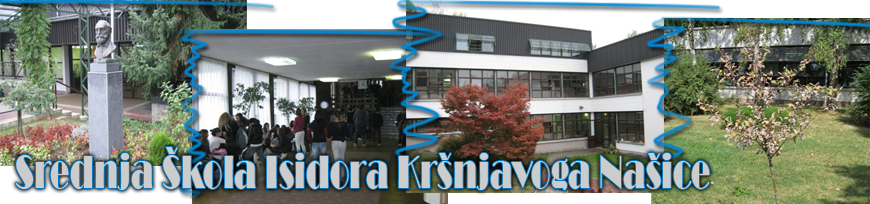 Srednja škola Isidora Kršnjavoga
osnivanje volonterske udruge OTVORENO SRCE
realiziramo aktivnosti - osvjetljavanje i rekonstrukcija sportskog igrališta
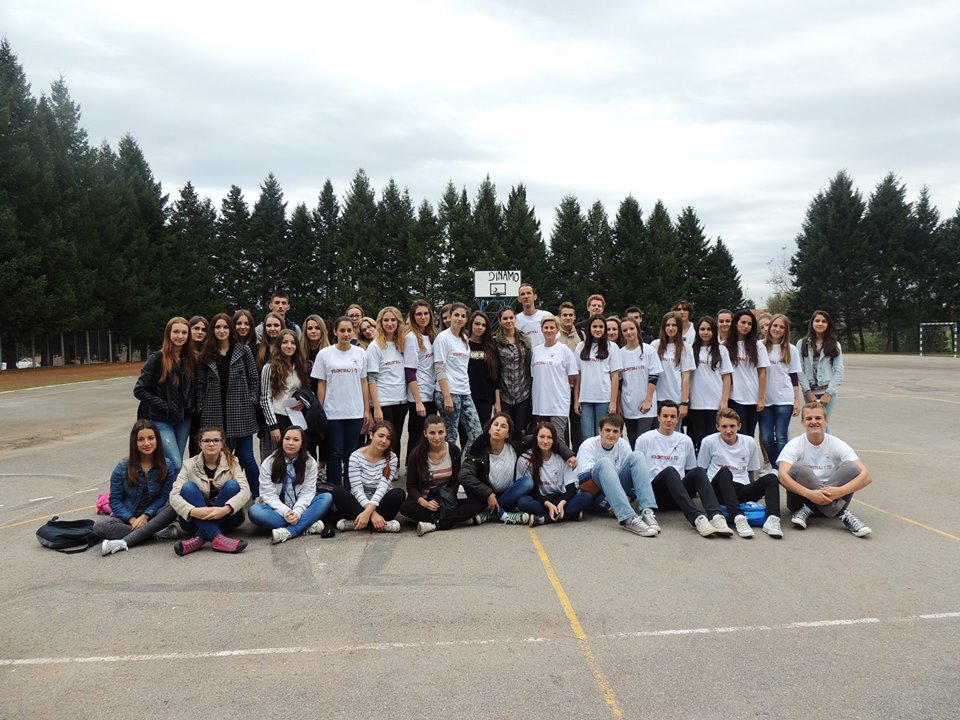 Zašto smo započeli projekt?
slobodno vrijeme građana nije ispunjeno 
postojeća infrastruktura igrališta ne zadovoljava potrebe Našičana za bavljenje sportskim aktivnostima
doprinos razvoju društva i kvaliteti života učenika i sugrađana
Školsko igralište
jedno od mjesta za različite oblike nastave
površinom najveće igralište u Našicama i centralno gradsko igralište

prva stepenica u aktivnom bavljenju športom
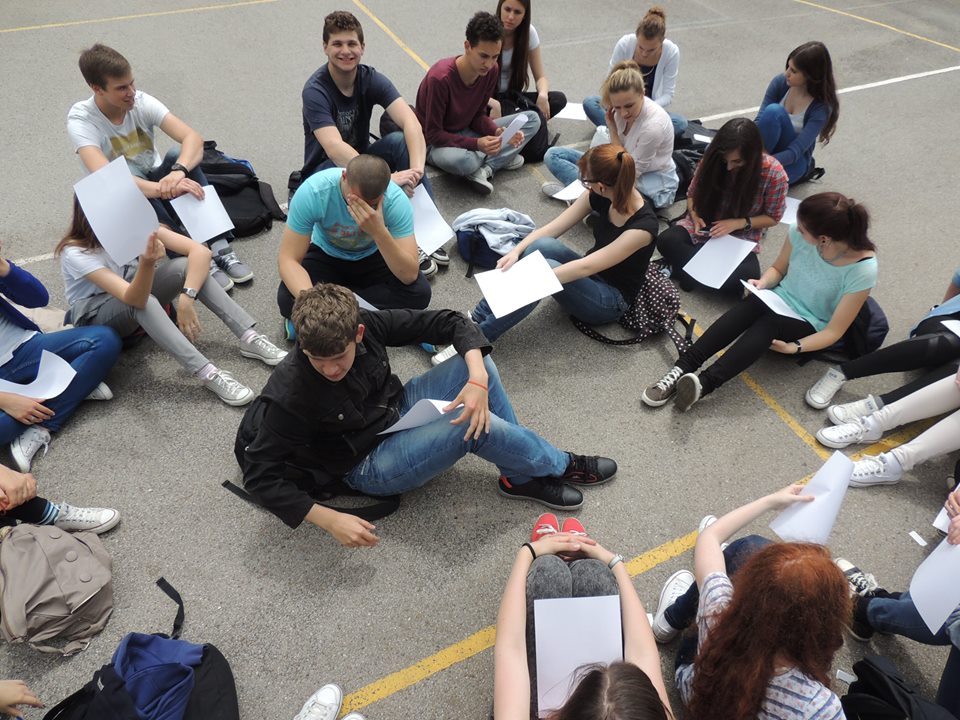 Školsko igralište
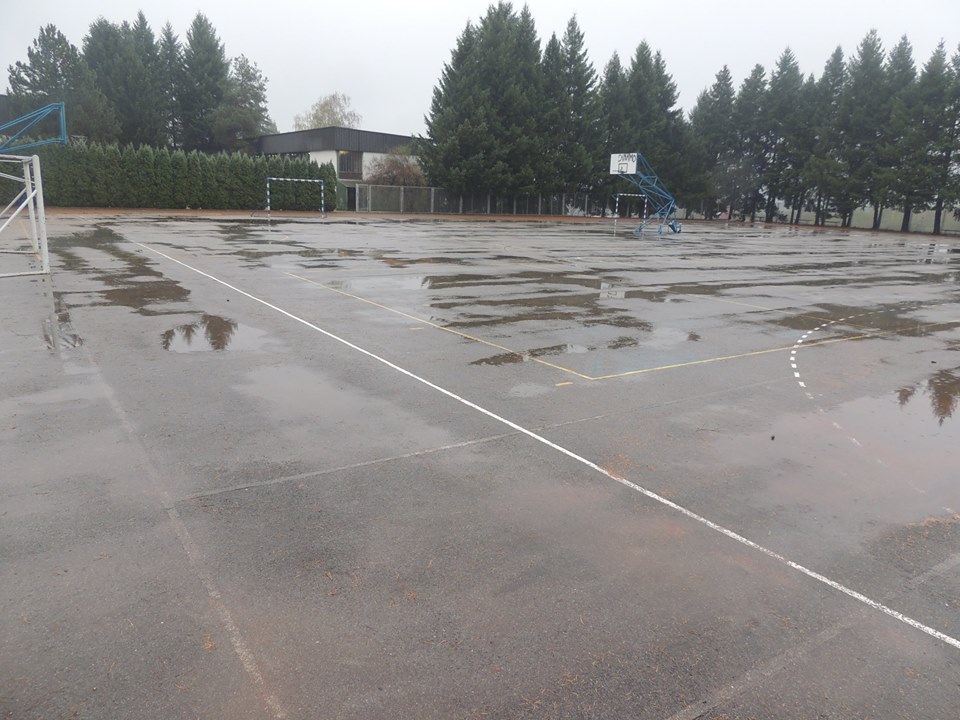 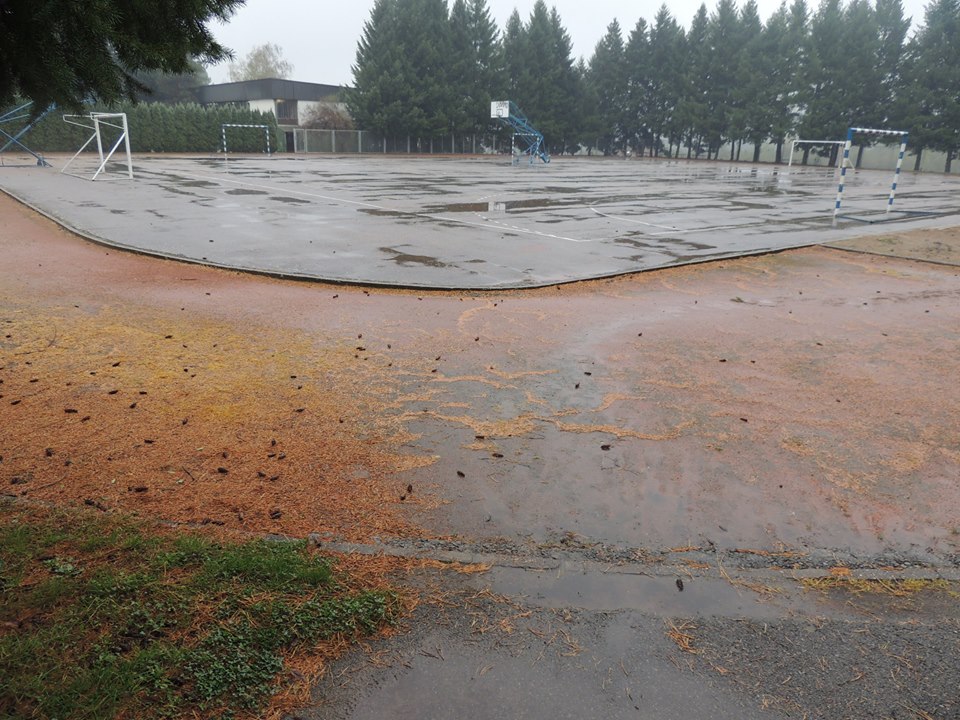 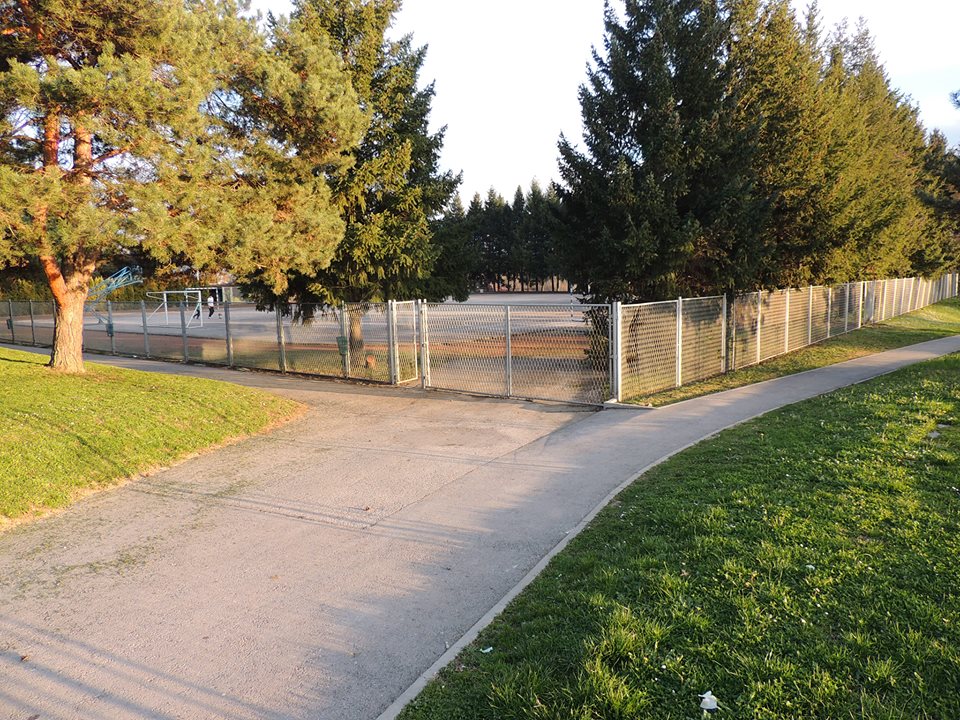 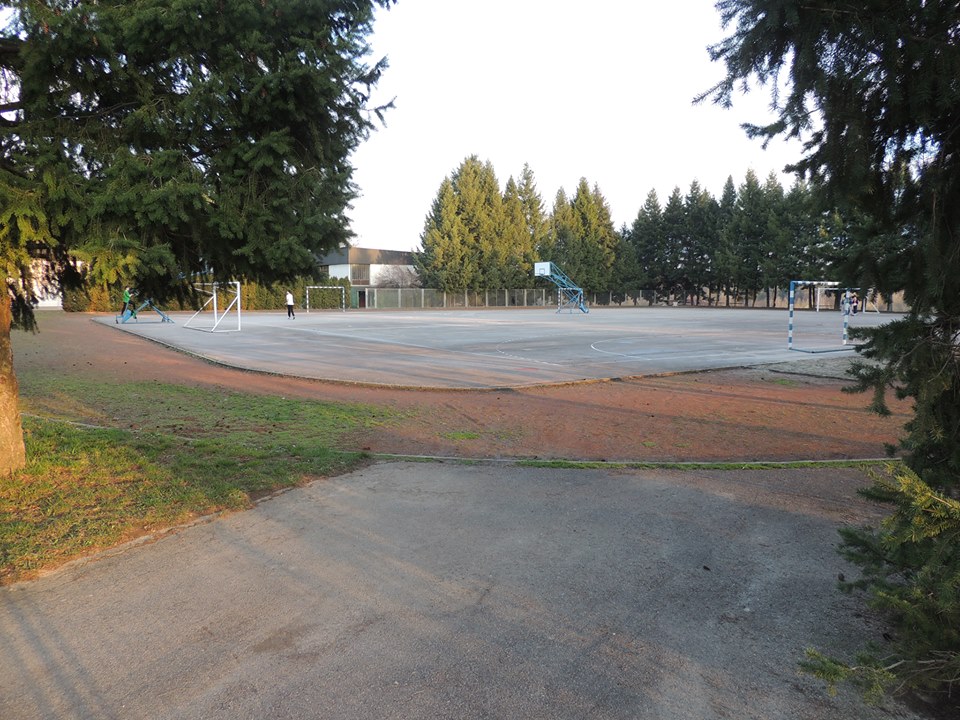 PROBLEMI
opremljenost i funkcionalnost igrališta
 financijska situacija grada Našica i 	Osječko- baranjske županije
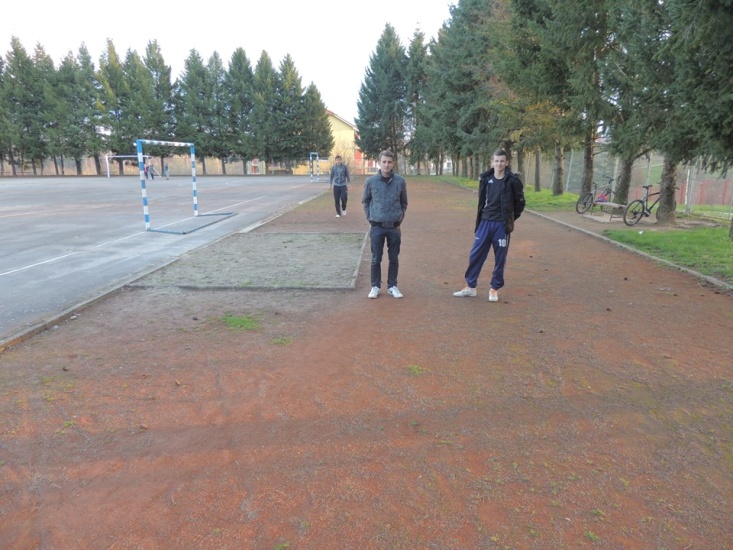 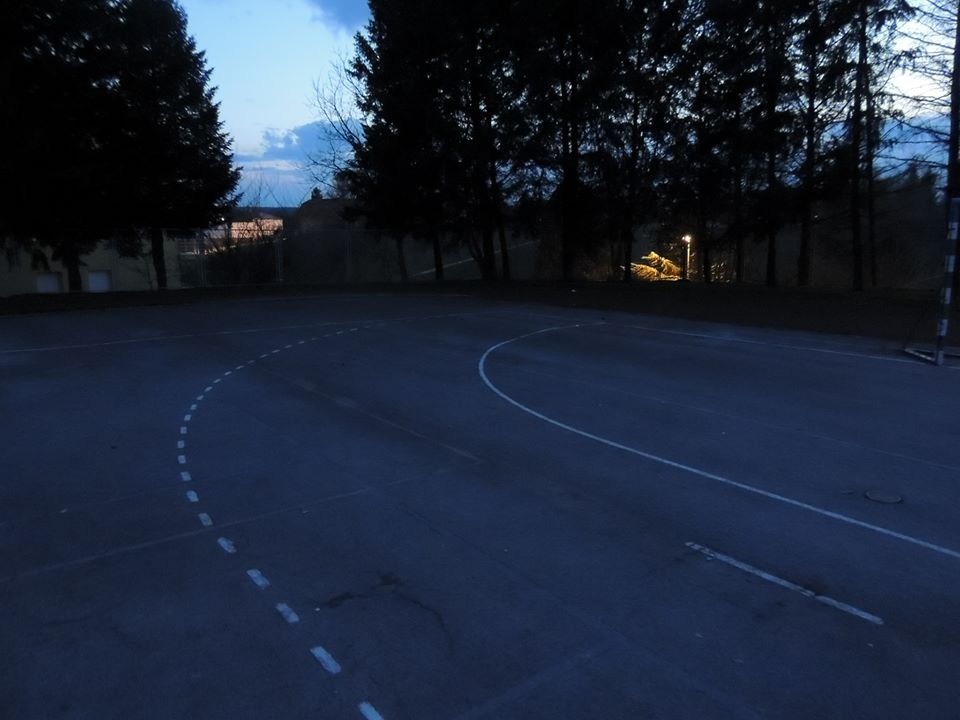 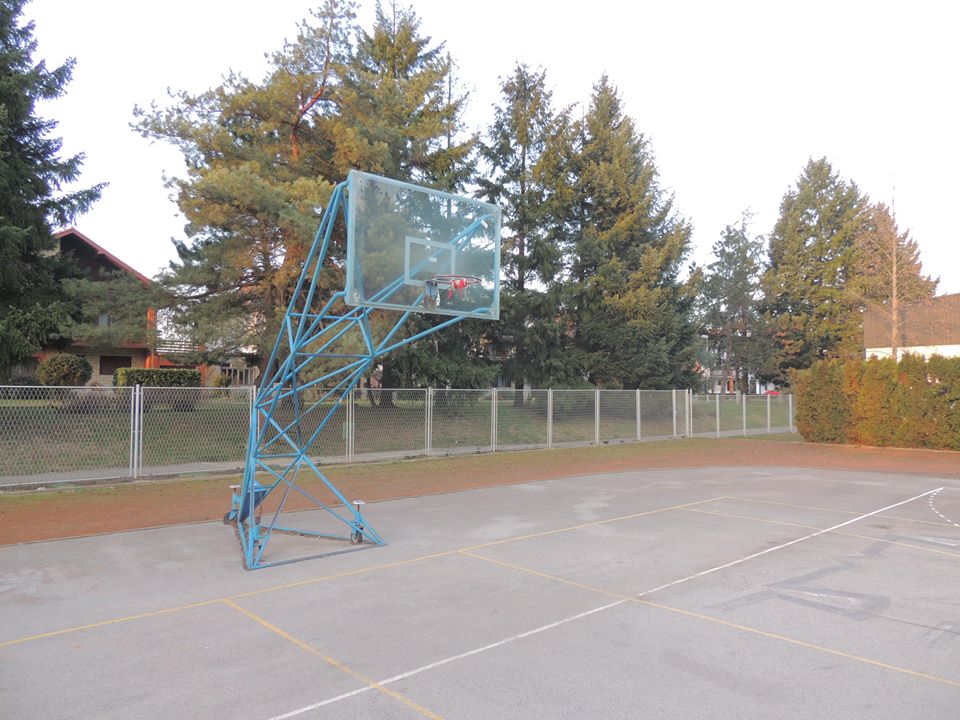 STRATEGIJA
Mjerodavne osobe
Gradonačelnik grada Našica, Krešimir Žagar
Dožupan Osječko-baranjske županije, Dragan Vulin
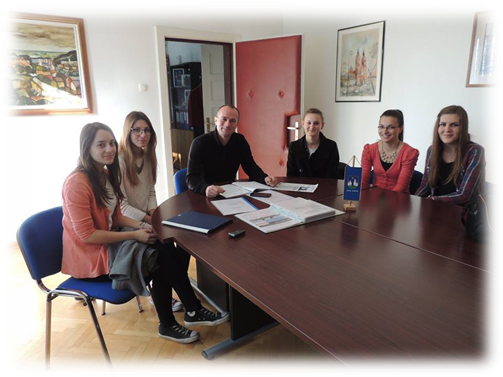 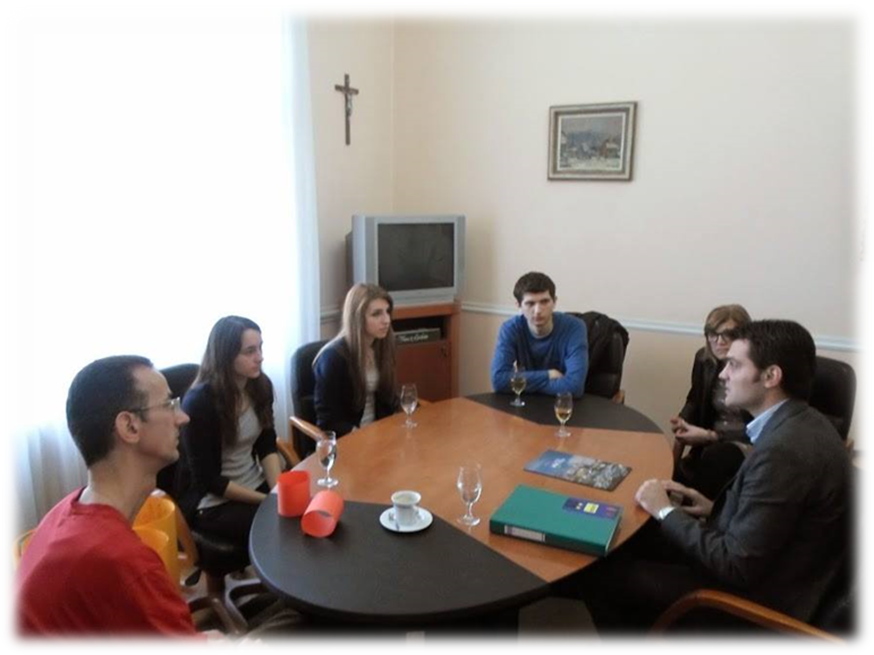 Mjerodavne osobe
Ravnatelj SŠIK, prof. Željko Filjak
Policija u zajednici
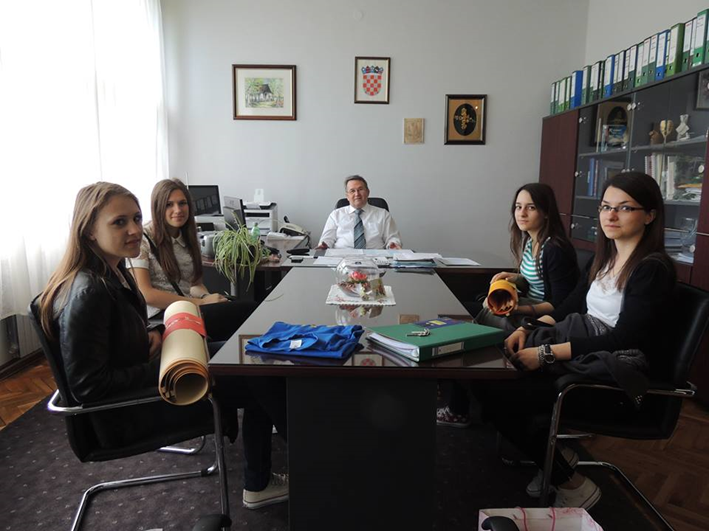 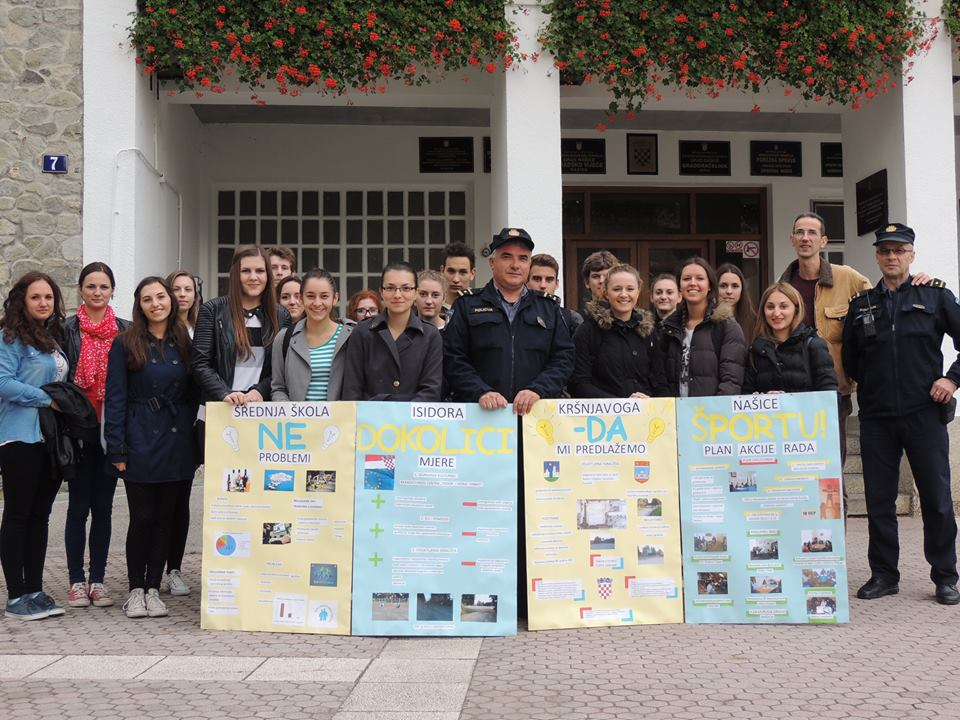 Izrada elaborata i troškovnika
Valenčak d.o.o. :
Izrada troškovnika i elaborata za rasvjetu, obnovu igrališta i Glavni projekt→ 45 000kn
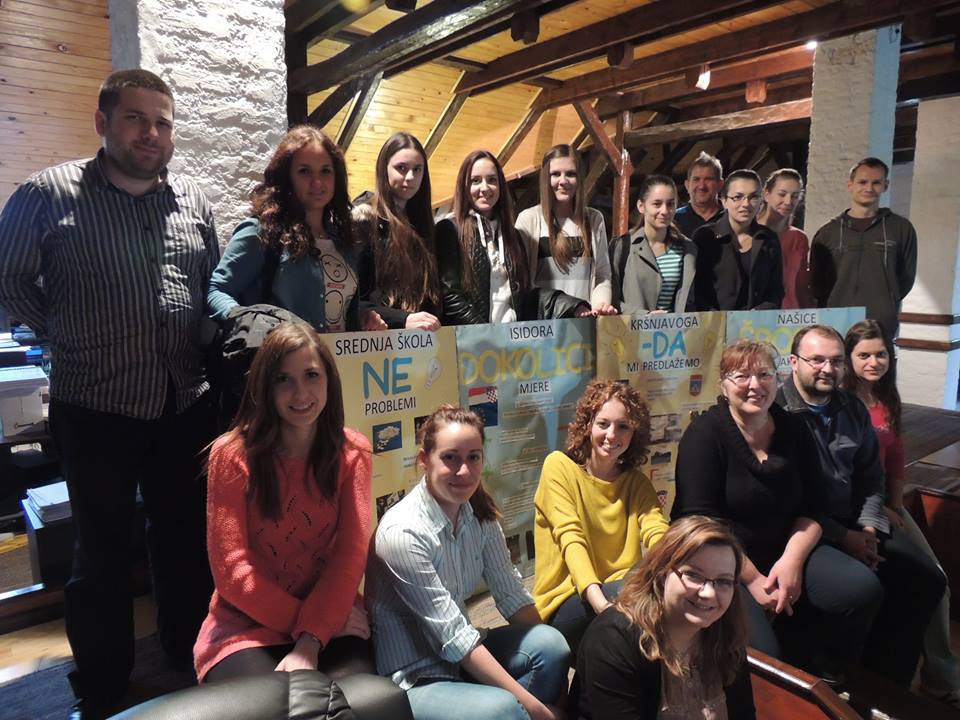 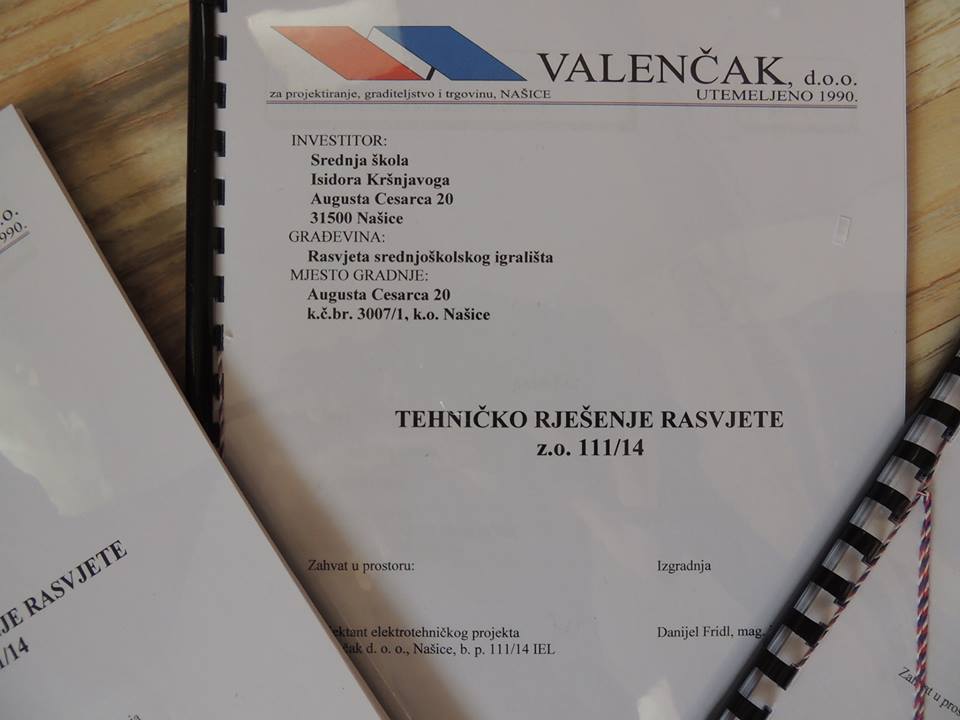 Izrada elaborata i troškovnika
Vektra d.o.o. :
Katastarski i geodetski poslovi →15 000kn
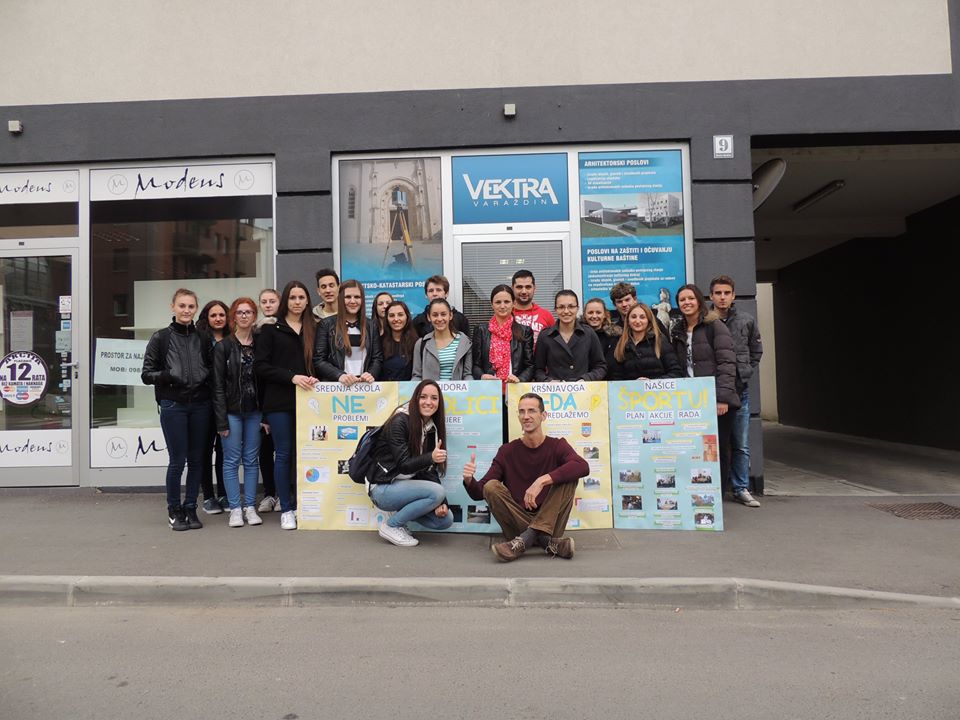 Lobiranje
Prikupili smo jednu trećinu zadanog cilja
 750 000kn
Što smo do sada ostvarili?
Državna smotra „Projekt Građanin” u Zagrebu
Rasprava „U srcu Europe” - javno predstavljanje planova
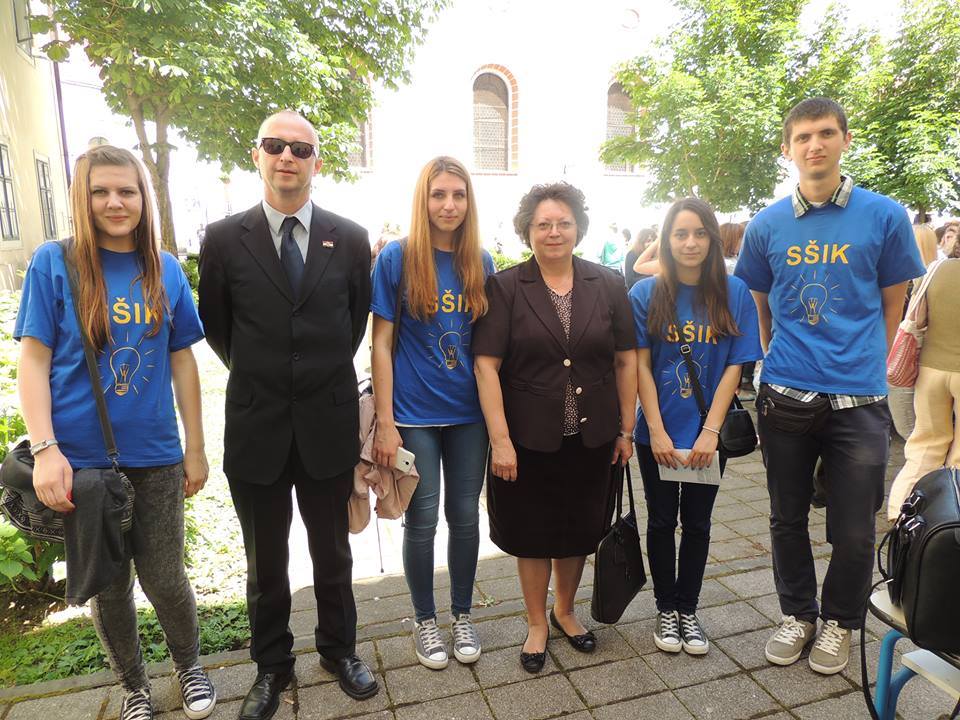 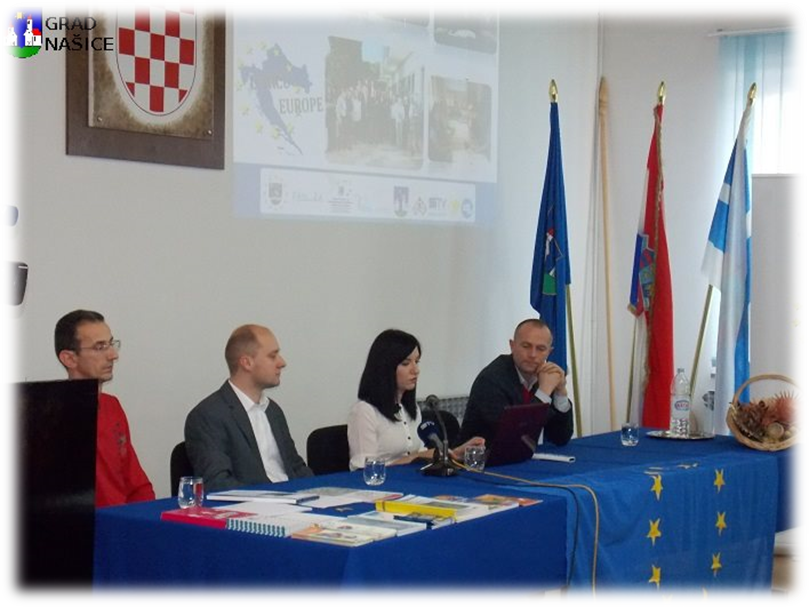 Što smo do sada ostvarili?
Uključivanje zajednice
Informiranje medija
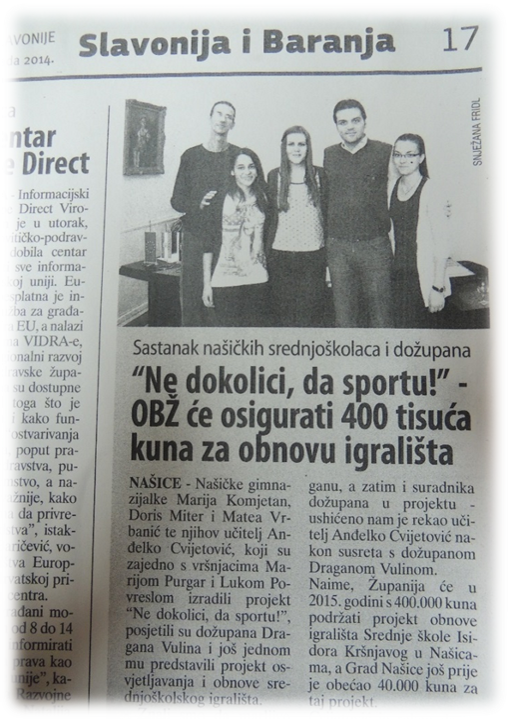 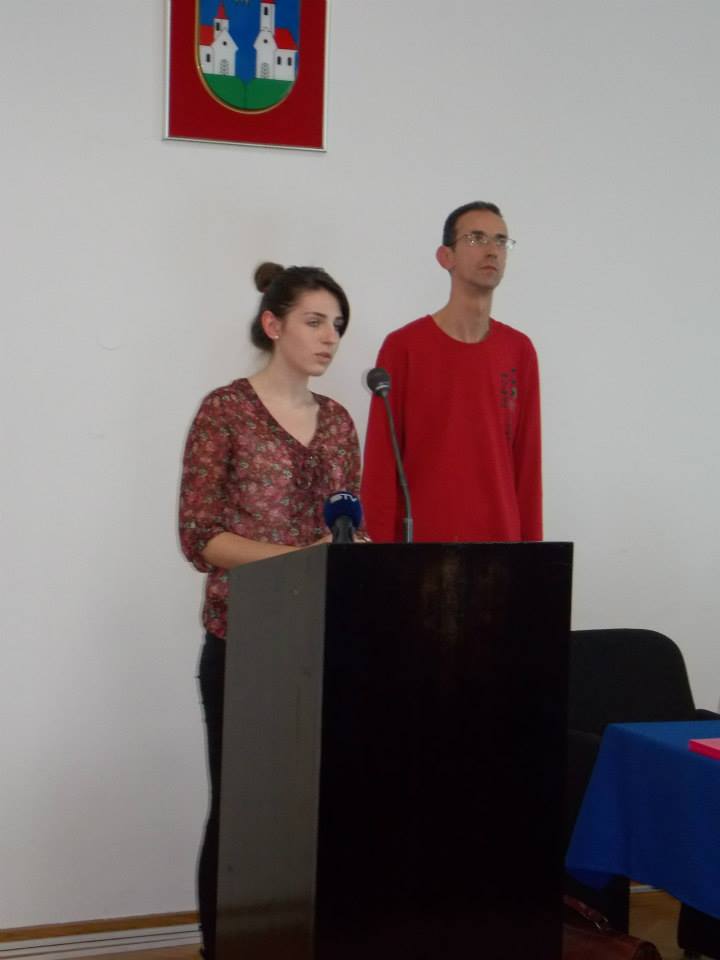 Što smo do sada ostvarili?
Informiranje medija
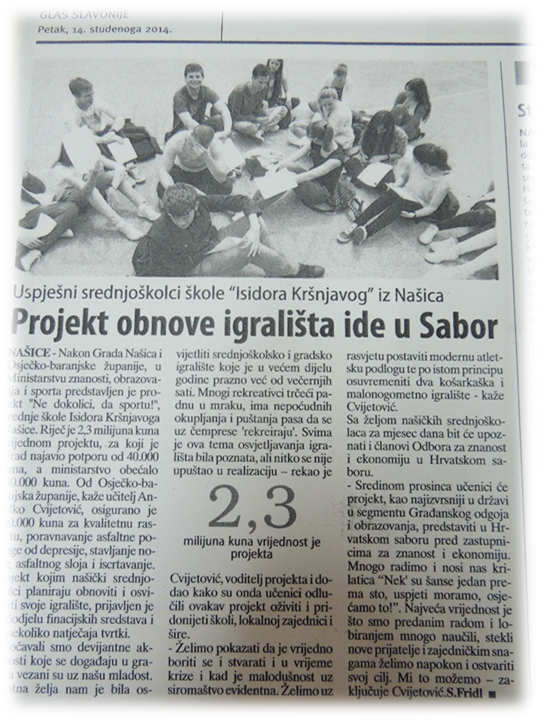 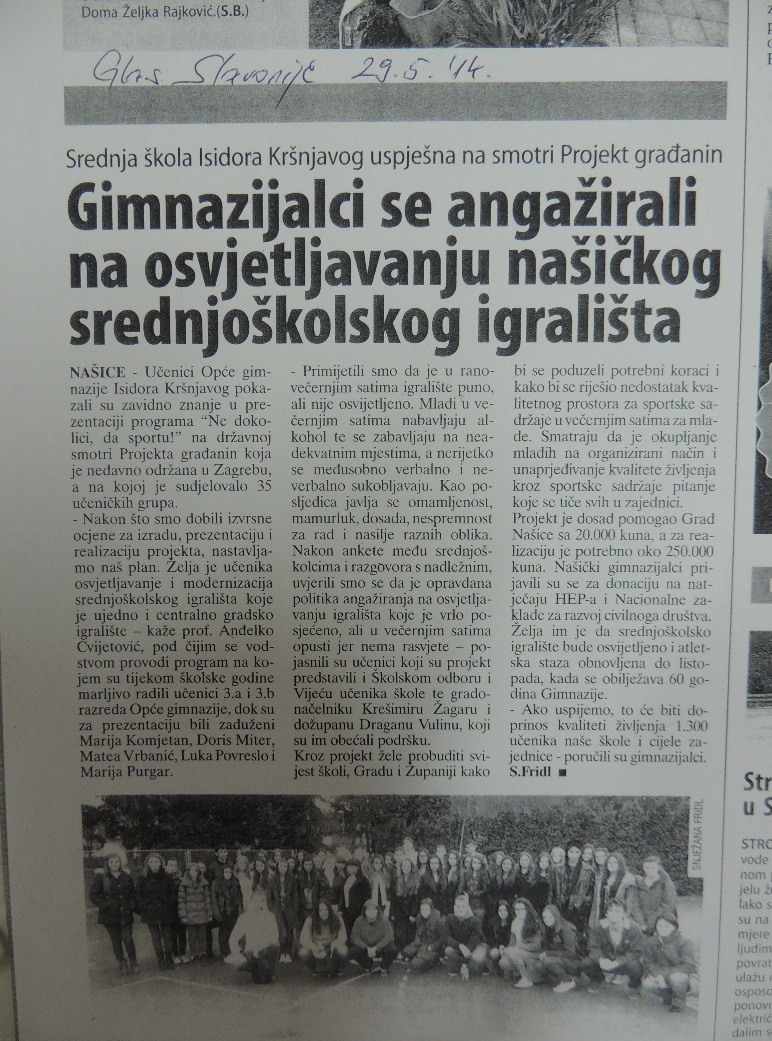 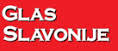 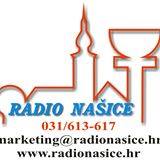 Što smo do sada ostvarili?
pobjeda u Facebook natječaju INA-volonteri → novčana sredstva te volonterska suradnja našeg volonterskog kluba Otvoreno srce i INA-volontera
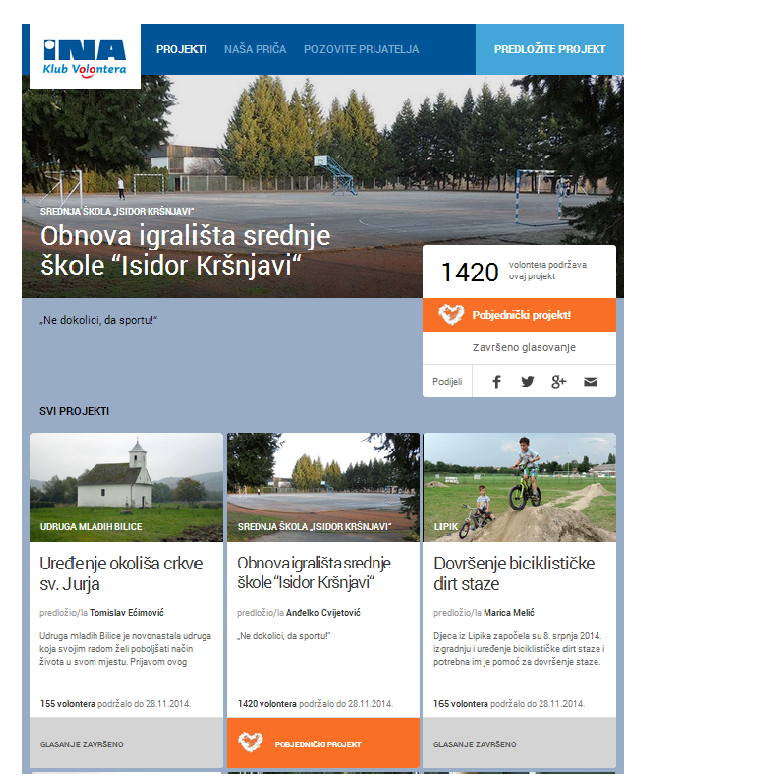 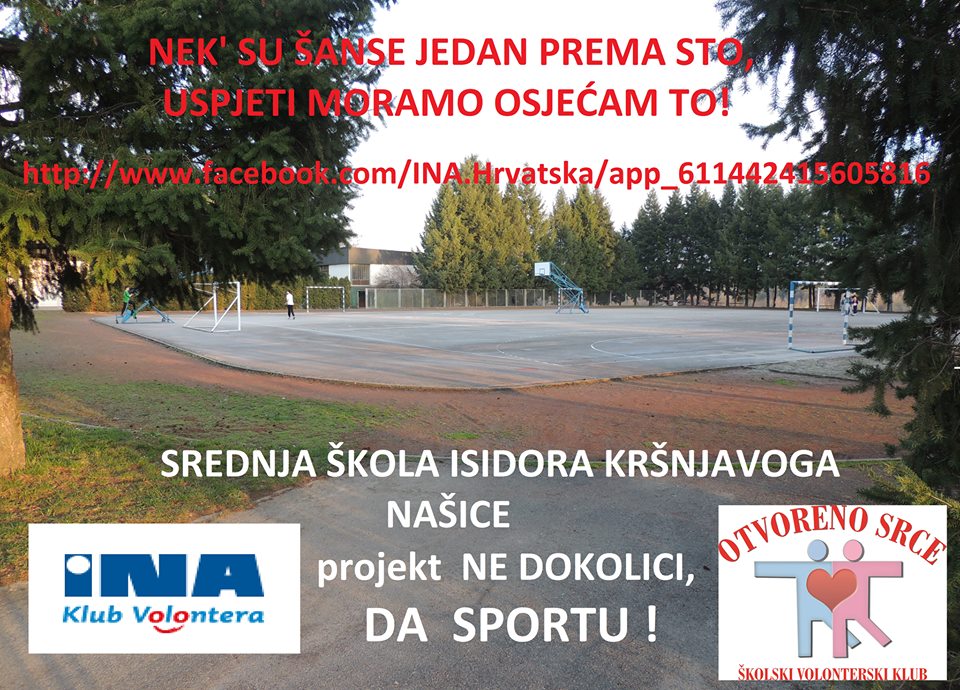 Naš projekt
PRIORITET
NASTAVLJAMO S:
osvjetljavanje i poravnavanje asfaltnog igrališta
prijavama na natječaje
prikupljanjem sredstava za obnovu atletske staze od 200 metara
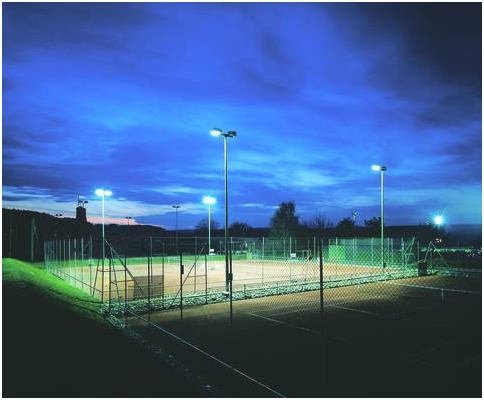 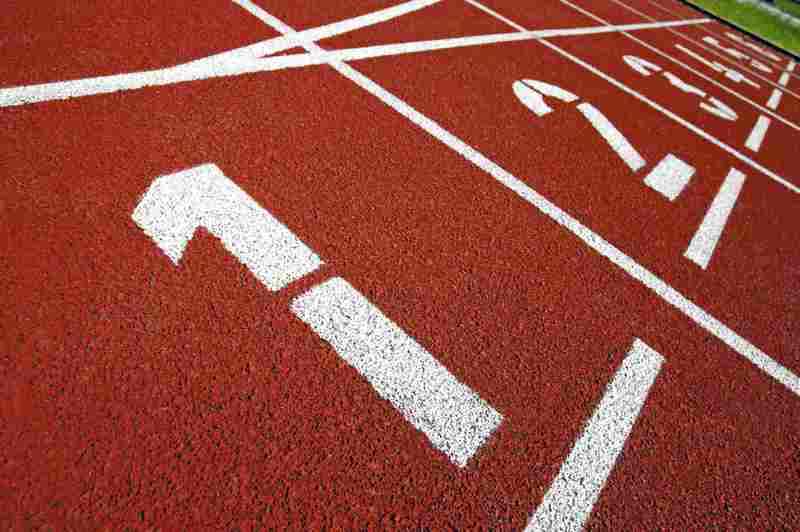 Ukupna vrijednost projekta→2 300 000kn
Prijatelji i suradnici u našem projektu
Gradonačelnik grada Našica, Krešimir Žagar
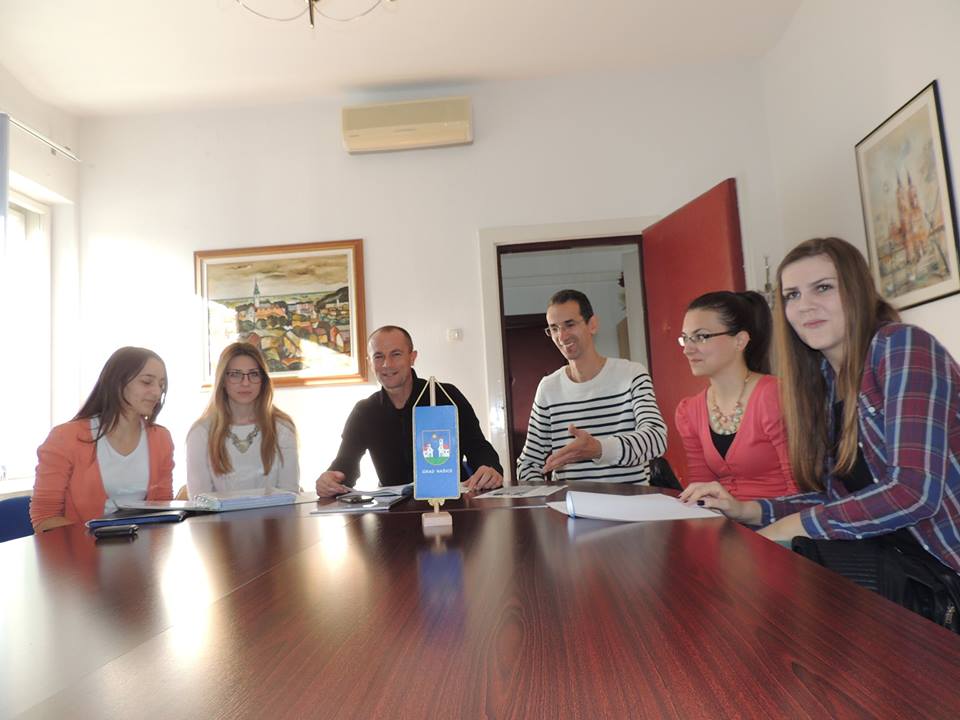 Prijatelji i suradnici u našem projektu
Dožupan Osječko – baranjske županije, Dragan Vulin
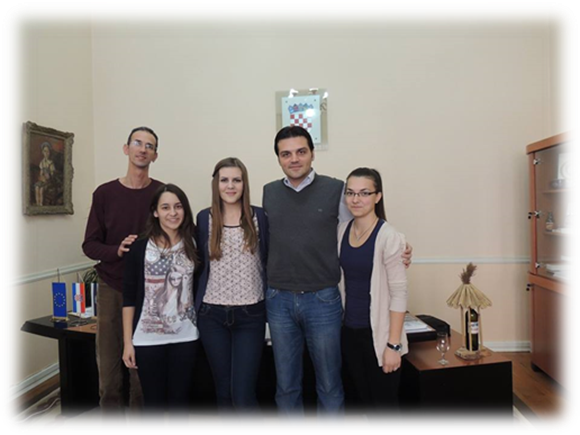 Prijatelji i suradnici u našem projektu
Pomoćnica ministra znanosti, obrazovanja i športa, Sabina Glasovac
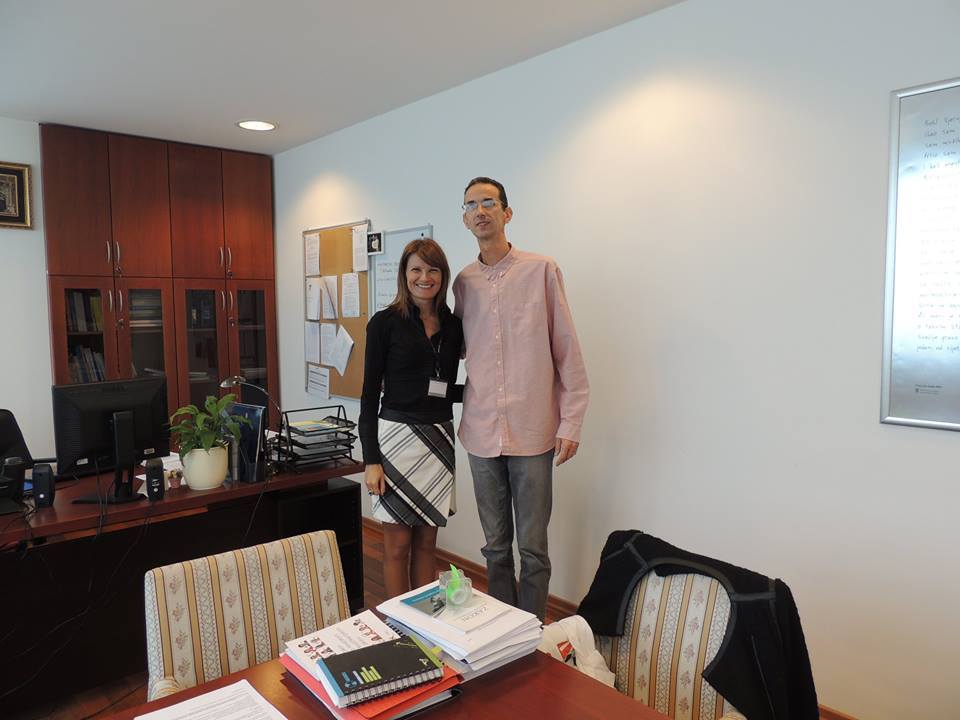 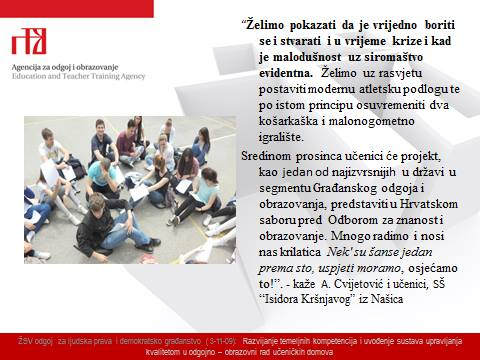 Zaključak
NAJPRIJE ČOVJEK!

Protekla godina donijela nam je, ne samo nova prijateljstva i znanja, već i životno iskustvo. Hvala svima koji su nas pratili u ostvarivanju ciljeva za dobrobit zajednice. 
Ne posustajemo! 
4.a i 4.b opće gimnazije
Srednja škola Isidora Kršnjavoga, Našice
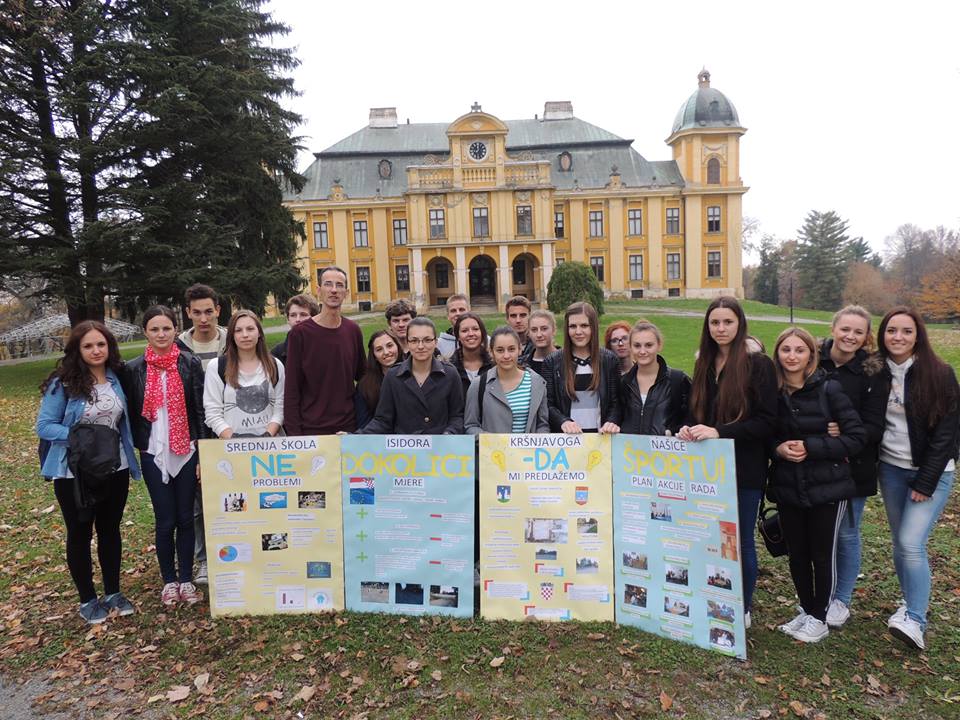 Hvala!